SHOCK
Dr.V.Shanthi
Associate Professor, Department of Pathology
Sri Venkateswara Institute of Medical College
Tirupathi
SHOCK
Shock is characterized by systemic hypotension due to either  reduced cardiac output or  reduced effective circulating blood volume
This leads to impaired tissue perfusion and cellular hypoxia
SHOCK
Types of shock depending on etiology 
Cardiogenic shock
Hypovolemic shock
Septic shock
Neurogenic shock
Anaphylactic shock
CARDIOGENIC SHOCK
Mechanism - Results from low cardiac output due to myocardial pump failure 
Causes         -   Myocardial damage (M.I) 
			      -   Ventricular rupture 
			      -   Arrhythmias 
			      -   Cardiac tamponade  (External compression)
			      -   Pulmonary embolism (outflow obstruction)
HYPOVOLEMIC SHOCK
Mechanism – loss of blood or plasma volume leads to decreased cardiac output and reduced tissue perfusion
Causes – massive hemorrhage or fluid loss from severe burns
Pathophysiology of hypovolemic shock
HYPOVOLEMIA
MULTIORGAN FAILURE
Decreased venous return
Organ dysfunction
Perfusion failure and tissue hypoxia
Decreased preload
DECREASED CARDIAC OUT PUT
Hypotension
NEUROGENIC SHOCK
Mechanism – result due to anesthetic accident or spinal cord injury which leads to loss of vascular tone and peripheral pooling of blood
ANAPHYLACTIC SHOCK
Mechanism – in this there is systemic vasodilatation and increased vascular permeability caused by an Ig E- mediated hypersensitivity reaction 
Acute widespread vasodilatation results in tissue hypoperfusion and hypoxia
SEPTIC SHOCK
Definition - Septic shock is defined as   hypotension associated with severe sepsis and cannot be corrected by infusing fluids
SEPTIC SHOCK
Causes for Septic shock
                - Overwhelming microbial infections 				(bacteria and fungi)  
		       -	Gram positive septicemia 
		       - Gram negative bacteria 
		       - Fungal sepsis 
		       - Rarely protozoa or Rickettsiae
Septic SHOCK
PATHOGENESIS 
Major factors contributing to the pathophysiology include 
Inflammatory mediators 
Endothelial activation and injury
Induction of procoagulant state
Metabolic abnormalities
Organ dysfunction
Immune suppression
SEPTIC SHOCK
PATHOGENESIS 
Inflammatory mediators
Microbial cell wall constituents (LPS) engage receptors on neutrophils, mononuclear inflammatory cells and endothelial cells leading to cellular activation 
Activated cells produce inflammatory mediators like TNF, IL-1, IFN-γ, IL-12, IL-18, HMGB 1 (High mobility group box 1 protein), prostaglandins and PAF. These mediators activate endothelial cells which express adhesion molecules
They activate complement and coagulation cascade .
Septic SHOCK
PATHOGENESIS 
Inflammatory mediators
Complement cascade is activated by microbial components
Results in production of anaphylotoxins (C3a, C5a), chemotactic fragments (C5a) and opsonins (C3b)
All these contribute to proinflammatory state
Septic SHOCK
PATHOGENESIS 
Inflammatory mediators
Microbial components activate coagulation directly through factor XII and indirectly through altered endothelial function
Accompanying widespread activation of thrombin may further augment inflammation by triggering protease-activated receptors on inflammatory cells
SEPTIC SHOCK
PATHOGENESIS 
Endothelial activation and injury
Endothelial cell activation and inflammatory mediators produce 3 major sequelae
		a. 	Thrombosis
         b.	Increased vascular permeability
         c.	Vasodilation
Endothelial activation and injury
Proinflammatory cytokine
Loosen endothelial cell tight junctions
Leaky vessels  with increased permeability
Accumulation of protein rich edema through out the body
Impedes tissue perfusion
Endothelial activation and injury
Activated endothelial cells
Upregulate NO production and other vasoactive inflammatory mediators  (C5a, C3a and PAF)
Vasomotor smooth muscle relaxation and systemic hypotension
SEPTIC SHOCK
PATHOGENESIS 
Induction of procoagulant state
Pro inflammatory cytokine affects on endothelial cells  
Increase in tissue factor production
Increased plasminogen activating inhibitors which prevent fibrinolysis
Diminshed endothelial anticoagulant factors such as thrombomodulin and protein C
SEPTIC SHOCK
Vascular leak and tissue edema

Decreased blood flow in small vessels 

Stasis of circulation and diminished washout of activated coagulation factors 

Deposition of fibrin rich thrombi in small vessel

Hypoperfusion of tissue
In DIC coagulation factors and platelets are consumed leading to concomitant bleeding and hemorrhage
SEPTIC SHOCK
PATHOGENESIS 
Metabolic abnormalities 
Septic patients exhibit insulin resistance and hyperglycemia
Pro inflammatory cytokines suppress insulin release while simultaneously promoting insulin resistance in the liver and other tissues by impairing surface expression of GLUT-4 a glucose transporter 
Cytokines such as TNF and IL-1, stress induced hormones (glucagon, growth hormone and glycocorticoids) and catecholamines drive gluconeogenesis
SEPTIC SHOCKPATHOGENESIS Metabolic abnormalities
Decreased tissue perfusion leads to hypoxia
Prevents aerobic metabolism and decreases energy production
Anerobic glycolysis
Pyruvic acid and lactic acid accumulation
Electrolyte imbalance due to failure of sodium pump
Metabolic acidosis
SEPTIC SHOCK
PATHOGENESIS 
Immune suppression 
Hyperinflammatory state initiated by sepsis can activate counter regulatory immunosuppressive mechanisms
Shift from proinflammatory to antiinflammatory cytokine production (IL-10, IL-1 receptor antagonists etc
Lymphocyte apoptosis and induction of cellular ageing
SEPTIC SHOCK
PATHOGENESIS 
Organ dysfunction
Systemic hypotension, interstitial edema and small vessel thrombosis leads to decreased delivery of oxygen and nutrients to the tissues which produces alterations in cellular metabolism
High levels of cytokines and secondary mediators diminish myocardial contractility, cardiac output, endothelial injury and increased vascular permeability 
These factors lead to multiple organ failure
SEPTIC SHOCK
Severity and outcome of septic shock depends upon 
Extent and virulence of the infection
The immune status of the host 
The presence of other co-morbid conditions
Levels of mediator production
SEPTIC SHOCK
TOXIC SHOCK SYNDROME 
Group of secreted bacterial proteins called “super antigens” cause syndrome similar to shock 
Superantigens are polyclonal T-lymphocyte activators that induce the release of high levels of cytokines that produce various clinical manifestations like rash to vasodilatation, hypo perfusion and death
SEPTIC SHOCK
STAGES OF SHOCK
Shock is progressive disorder that if uncorrected leads to death
Shock evolves through 3 phases 
		a.  Initial non-progressive phase 
		b.  Progressive phase
         c. Irreversible stage
SEPTIC SHOCK
STAGES OF SHOCK
Initial non-progressive phase
Compensatory mechanism to maintain  the homeostasis so that blood supply to  vital organs is maintained
By neuro humoral mechanism which maintains blood pressure and cardiac output
Widespread  vasoconstriction of vessels except  coronary and cerebral vessels
Fluid conservation by kidney 
tachycardia
SEPTIC SHOCK – INITIAL PHASE
ACUTE HYPOVOLEMIA
REDUCED CENTRAL VENOUS PRESSURE


REDUCED CARDIAC FILLING
REDUCED CARDIAC OUTPUT


REDUCED ARTERIAL PRESSURE
PERIPHERAL RECEPTORS
CENTRAL RECEPTORS
SEPTIC SHOCK – INITIAL PHASE
CENTRAL RECEPTORS
PERIPHERAL RECEPTORS
SYMPATHETIC NERVE STIMULATION
ADRENAL MEDULLA STIMULATION
ANTIDIURETIC HORMONE
CATECHOLAMINE SECRETION
VASOCONSTRICTION
GIT, LIVER AND SPLEEN
KIDNEY
SKIN
MAINTENANCE OF BLOOD PRESSURE AND CONSERVATION OF FLUID
SEPTIC SHOCK
Progressive phase
As the stage advances there is failure of compensatory  mechanism, dilatation of arterioles, veinules and capillary bed
Because of this fluid leaks out of capillaries into interstitium and there is sludging of blood 
This reduces the tissue perfusion leading to hypoxia
Septic shock
Initially body tissue except brain and heart suffers from hypoxia
HYPOXIA
DAMAGE  TO CELLS AND TISSUES
CAPILLARY  ENDOTHELIAL  DAMAGE
PRODUCTION OF VASODILATOR SUBSTANCES 
EG. KININS, PROSTAGLANDIN
ANAEROBIC GLYCOLYSIS
INCREASED PERMEABILITY
LOSS OF FLUID TO TISSUE SPACES
AND LOSS OF CIRCULATING FLUID
LACTIC  ACIDOSIS
DECREASED CARDIAC OUTPUT AND FALL IN BP
DIC
TISSUE HYPOXIA AND VITAL ORGAN DAMAGE
SEPTIC SHOCK
IRREVERSIBLE PHASE
Cellular injury and tissue injury is so severe that condition does not revert back to normal even after correcting hemodynamic defects
Hypoxic and ischemic cell injury – causes leakage of lysosomal enzymes which further aggravates condition
Myocardial infarction and synthesis of NO  further worsens condition
Intestinal ischemia causes microbes from intestinal flora to enter the circulation which produces superimposed bacteremic shock
Acute tubular necrosis occurs in kidney
SEPTIC SHOCK
Compensated phase 
15 to 25% of fluid loss from vessels and there are subtle signs of shock 
Intermediate  phase 
25 to 35% of fluid loss from vessels and classical signs of shock appears 
Irreversible phase 
>35% of fluid loss from vessels, body cells die to hypoxia and vital signs come to bottom
SEPTIC SHOCK
Morphology 
Changes manifest mainly in brain, heart, lungs, kidney, adrenals and GIT
Adrenals – there is cortical cell lipid depletion reflecting relatively inactive vacuolated cells to metabolically active cells that utilize stored lipids for the synthesis of steroids
Heart – due to hypoxia and fall in cardiac output – myocardial infarction
Brain – cerebral ischemia develops leading to altered state of consciousness
Liver – congestion and centrilobular necrosis
GIT –erosions of gastric mucosa and Diffuse ischemic necrosis of intestine
SEPTIC SHOCK
Lungs 
congestion and edema develops leading later to formation of hyaline membrane and alveolar collapse. 
If patient survives organization and fibrosis occurs leading to emphysema and bronchiectasis
Kidney 
 fall in the BP leads to reduction in glomerular filtrate which further produces uremia due to retention of waste products
Due to tubular ischemia, tubular necrosis develops which leads to anuria further leading to severe progressive uremia
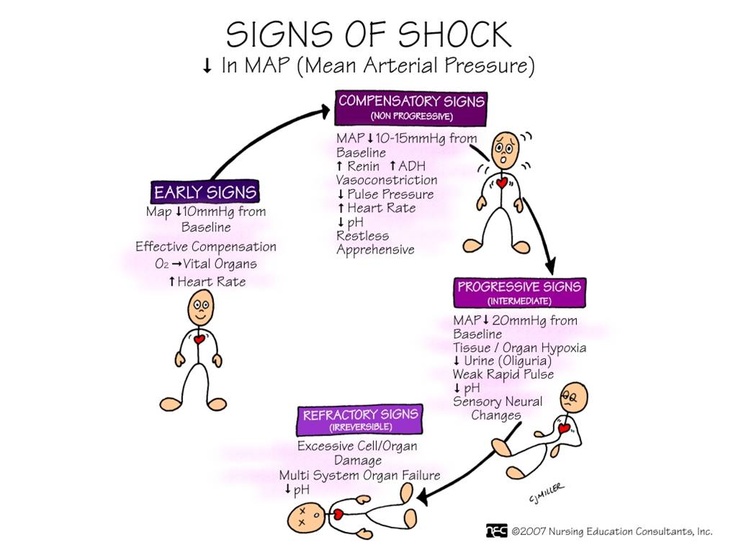 ESSAY QUESTIONS
A 55 years old lady was brought to the emergency room unconscious. her blood pressure was very low. pulse was weak and rapid. Her skin was warm and flushed. Her blood culture revealed growth of gram positive bacteria.
                   a. What is possible diagnosis
                   b. Describe the pathogenesis of this condition
                   c. Describe the stages of this disorder
                   
          (Answer: Septic Shock)              (Dr.NTRUHS Jan 2015)
SEPTIC SHOCK
ESSAY QUESTIONS 
Define shock. Write about the classification, etiology, pathogenesis and morphological changes in various organs in shock (RGUHS- Jan 2008)
Define shock. What are the different types of shock? Describe the pathogenesis of septic shock. (RGUHS- Jun 2012, Dec 2012)
Discus pathogenesis of septic shock. Enumerate various stages in evolution of Shock. Describe the various morphological changes in various organs in shock.                           (RGUHS- Jun 2010)
SHOCK
SHORT QUESTIONS (4 MARKS)
Pathogenesis of Endotoxic shock  (NTRUHS July / Aug 2014)
Define shock. Pathogenesis of septic shock.(RGUHS-Jun 2008,Jan 2009,Dec 2009, Dec 2011, Jul 2012)
Septic shock (NTRUHS May 2006)
VERY SHORT QUESTIONS (2 MARKS)
Hypovolaemic Shock (NTRUHS July, 2011)
Stages of shock (NTRUHS Sept/Oct, 2007)
Decompensated shock (NTRUHS April 2003)
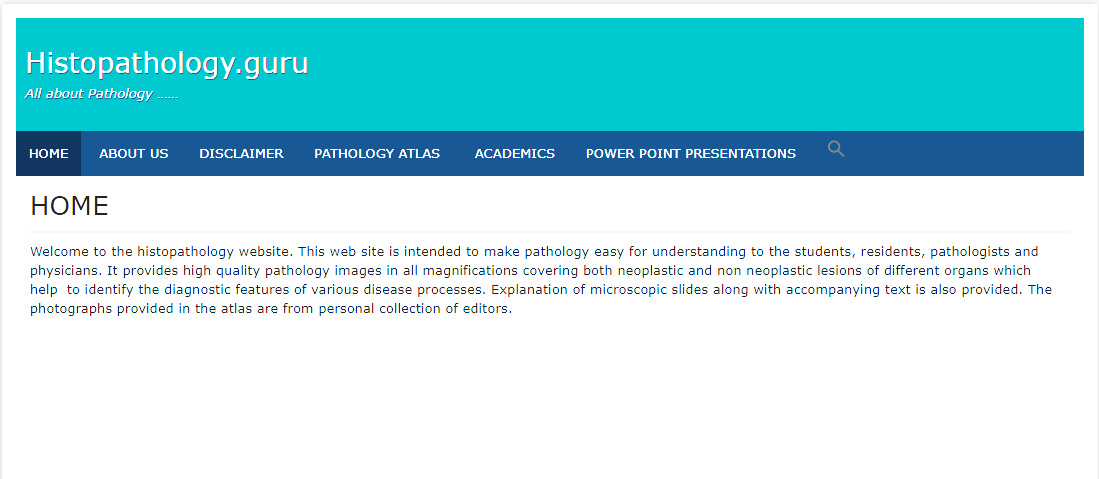 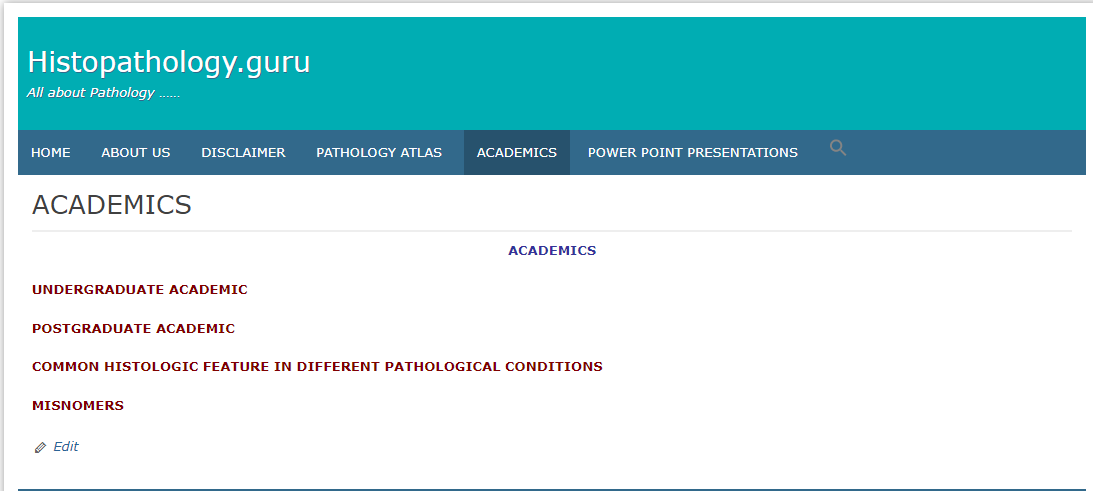 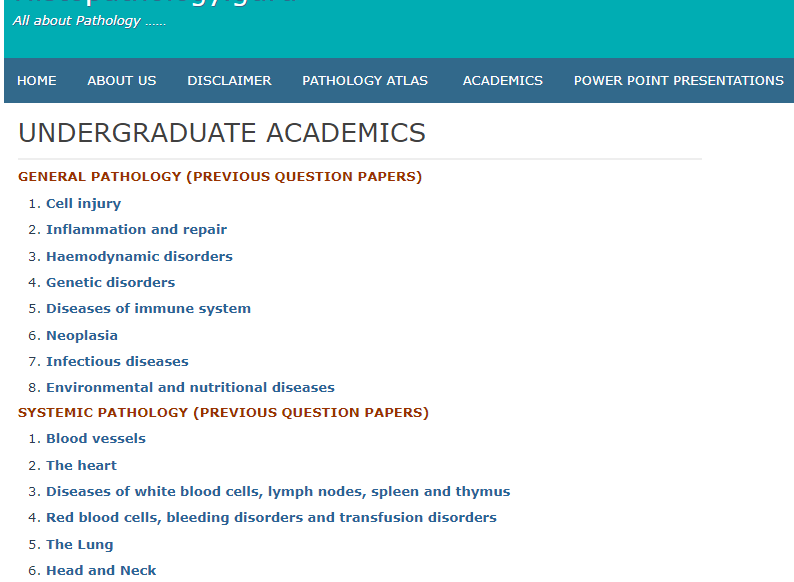 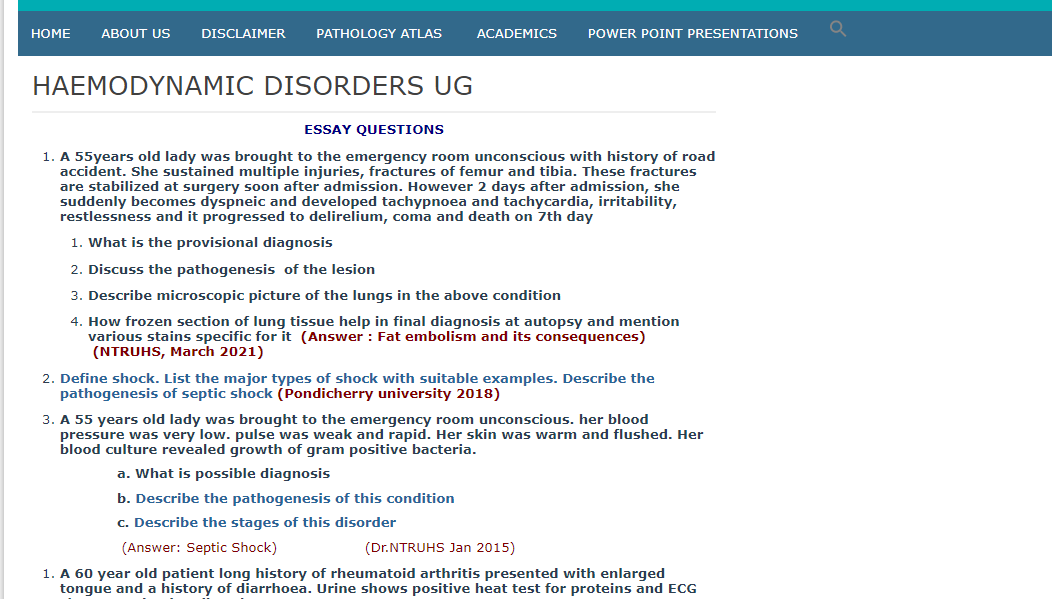 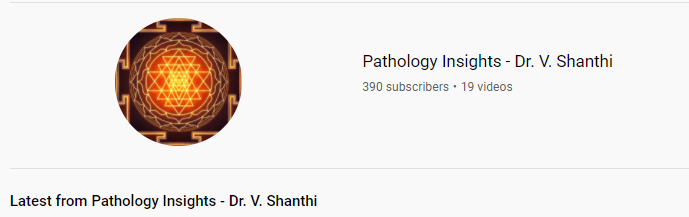 THANK YOU